How to change my bad memory?
Close your eyes and look to the image of a memory which gives you pain or which is blocking you to feel well.
Change bright colors into grey.
If it is moving stop the moving.
Make the image with your hands smaller 
Push it at more distance from you.
Blow it in the sky, let it disappear behind the horizon.
PFFFFFFFFFFFFFFFFFFFFFFFFFFFFFFFFFFFFFFFFFFFFFFFFFFF
Changing submodalities 1
Do you want to change bad memories?
Than change the submodalities! Make it paler, greyer, reduce size and push it far away.
This will reduce the intensity of the pain of the memory.
Swish paterns
To work with changing submodalities of your internal representation
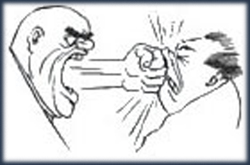 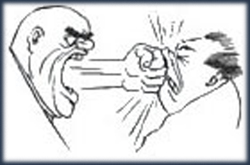 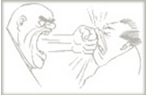 less contrast
smaller
S  W  I  S  H
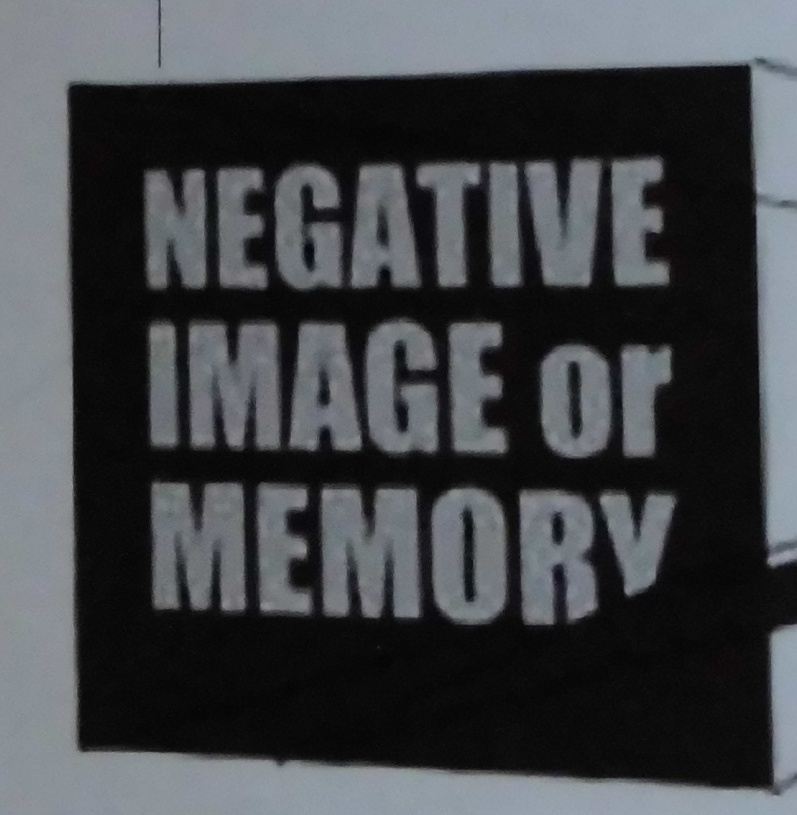 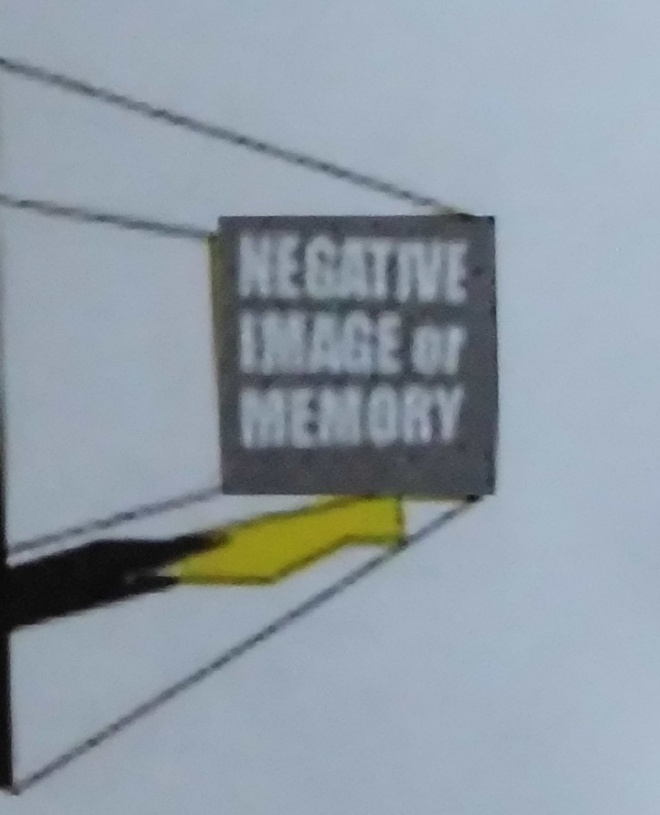 Make your image of your negative emotions smaller, with less contrast, and push it away.
Change Submodalities 1
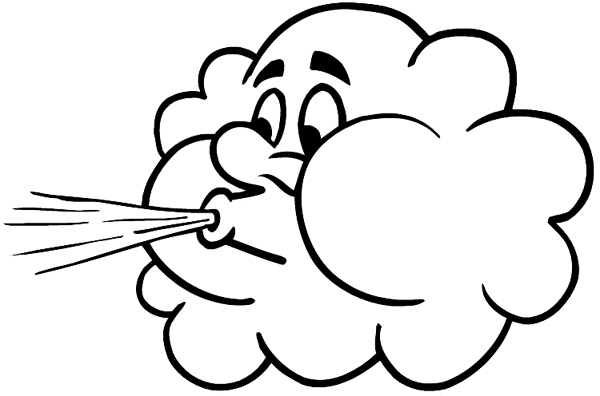 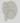 Blow it into the sky and let it disappear
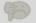 Negative memory:
Visual Submodalities:
Big
Bright Color
High contrast
Close
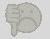 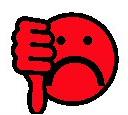 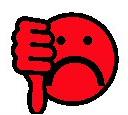 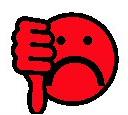 Visual Submodalities
Smaller
Lower contrast
Grey, no colors
Far away
Changing submodalities
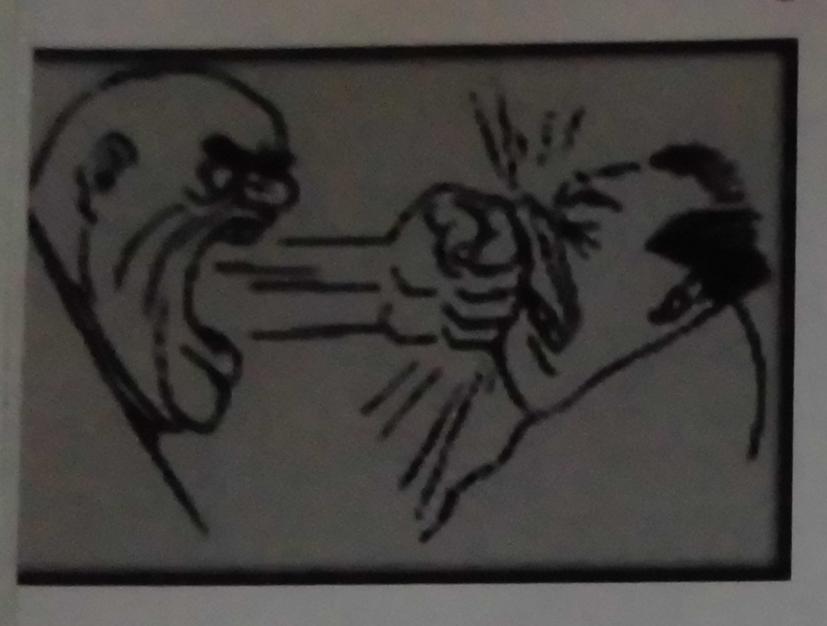 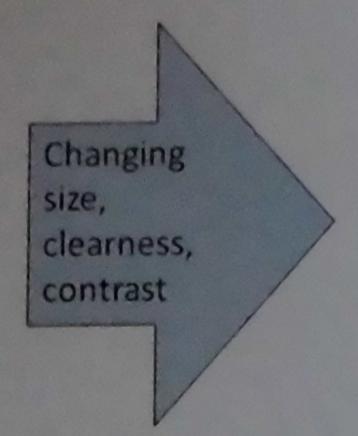 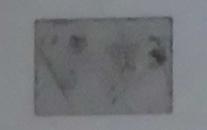 Blow away a negative memory
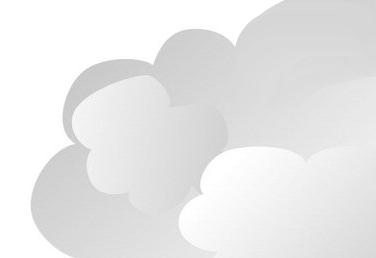 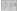 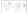 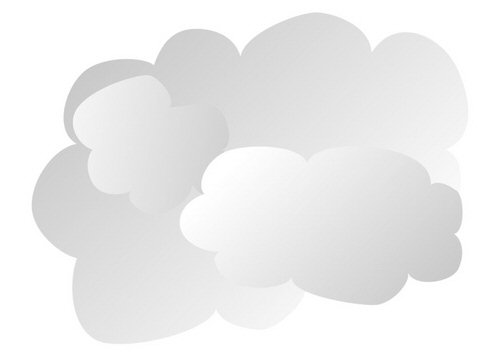 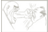 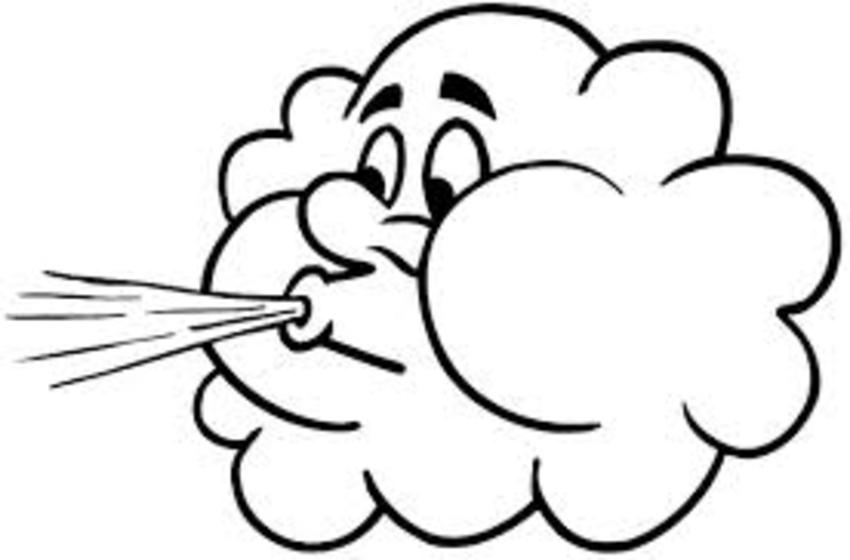 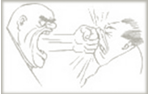 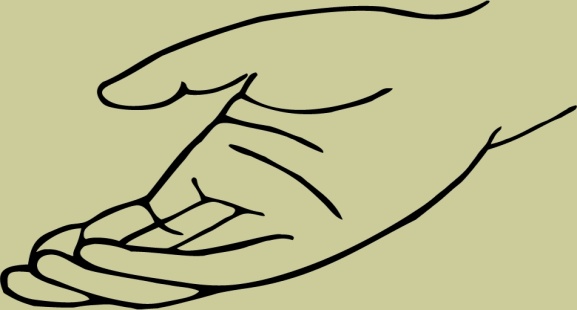 Changing submodalities 2
Do you want to cheer up good memories?
Than change the submodalities! Make it brighter, more colorful, bigger and pull it to your heart.
This will increase the intensity of the joy of the memory.
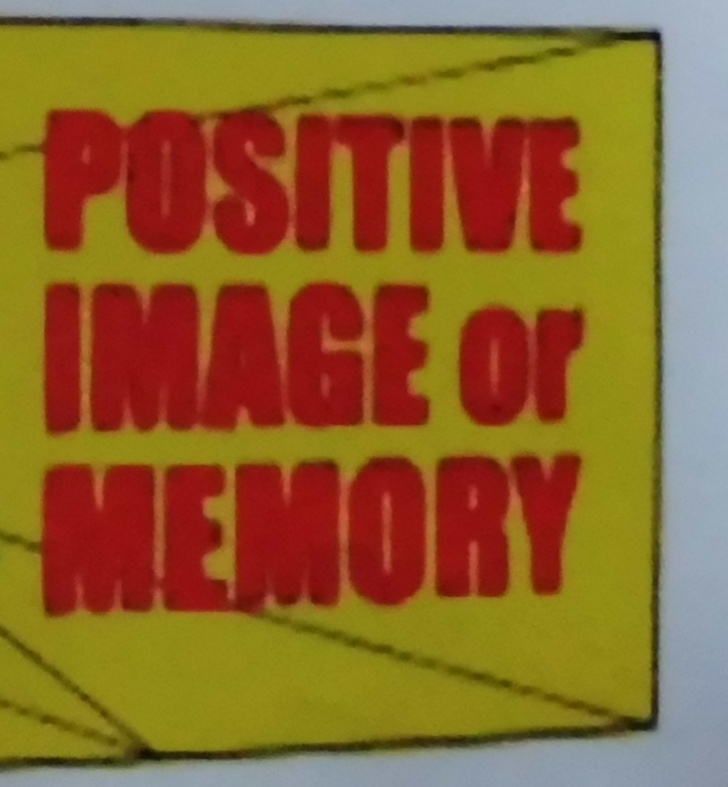 Make your image of your positive emotions bigger, with more contrast, and pull it to your heart.
Making a positive memory still stronger
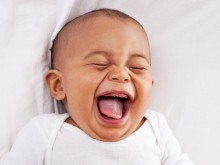 more contrast
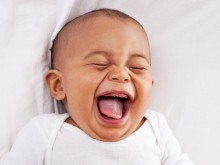 bigger
S  W  I  S  H
How to make a good memory more intense?
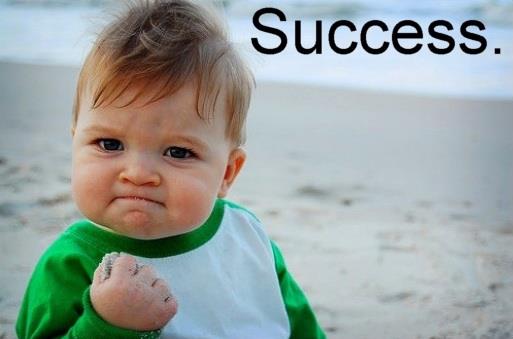 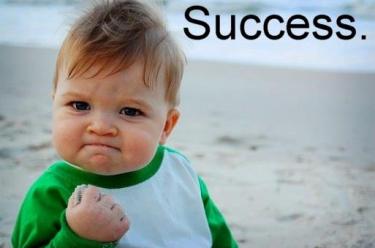 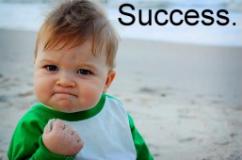 Visual Submodalities
Visual Submodalities
Colors->Black and white
Visual Submodalities
High Contrast  Low
Visual Submodalities
Size: big  small
Location: high  low
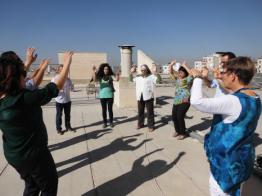 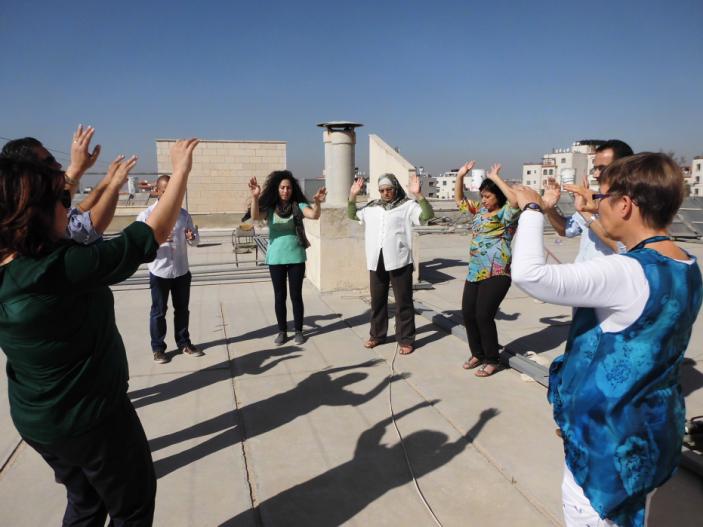 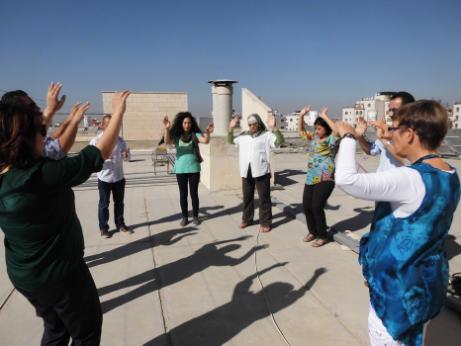 Visual Submodalities
What are visual submodalities?
Vision, Hearing, Feeling are ‘modalities’. 
Every ‘modality’ has ‘submodalities’ which help us in experiencing our internal representation. 
Visual submodalities:
brightness, dark or bright
size, big or small 
color or black and white
contrast high or low
movie or a still picture
Submodalities
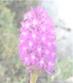 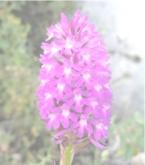 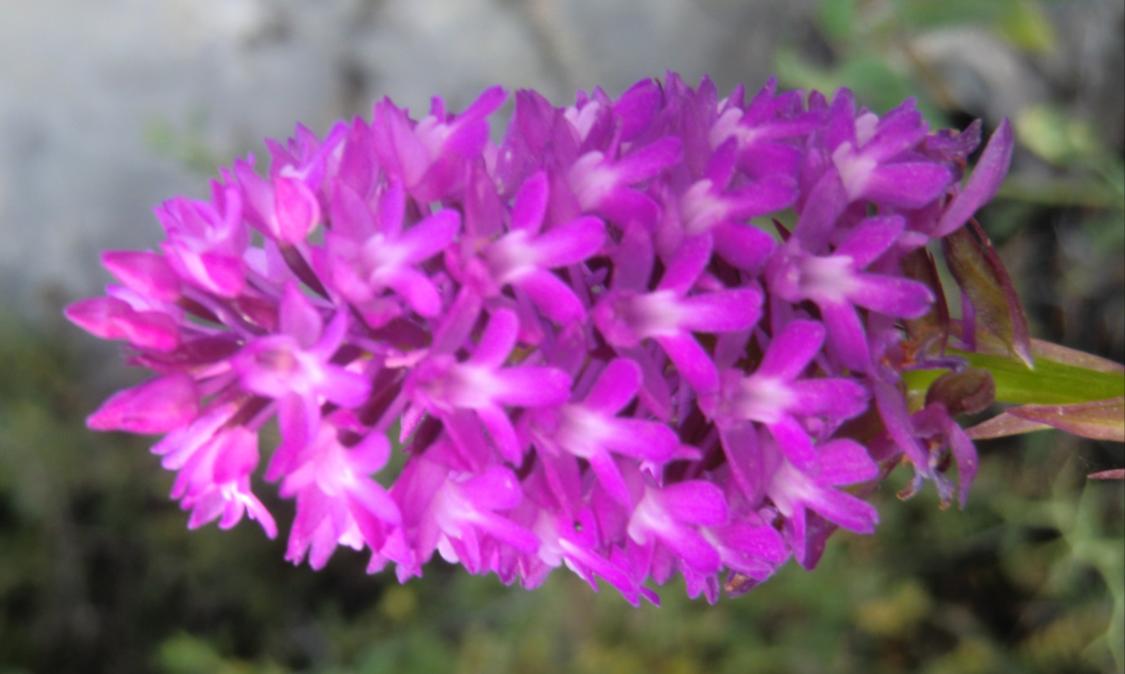 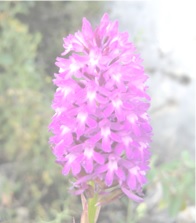 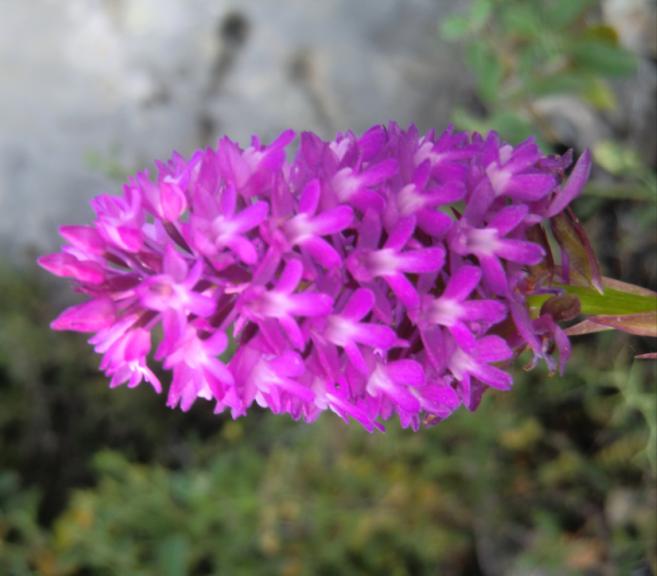 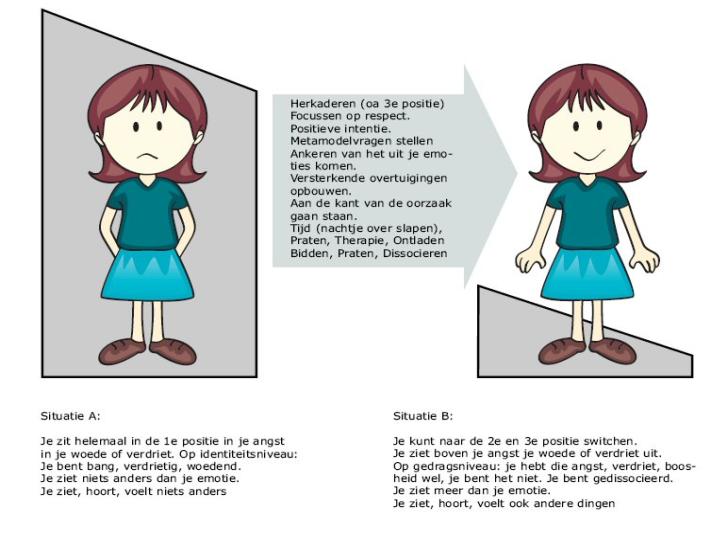 إعادة تأطير (استخدم الضمير الغائب)
ركز على الاحترام
النوايا الايجابية
اسأل أسئلة نموذج التدقيق
محور ما يخرج من مشاعرك
قم ببناء معتقدات مدعمة
ناصر القضية
وقت (نام على ذلك)
تحدث، جلسة معالجة، فرغ الشحنات، صلي، إفصل
Coming out of the box